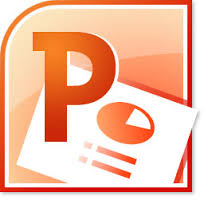 برنامج العروض التقديمية Microsoft PowerPoint
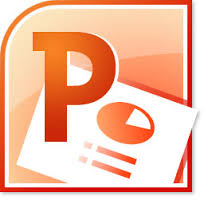 ما هي برامج العروض التقديمية؟
هي برامج تستخدم لعمل العروض كوسيلة لإيضاح المعلومات باستخدام الوسائط المتعددة (صوت، نصوص، صور، رسوم بيانية، فيديو) لتقديم المعلومات بطريقة مشوقة وجذابة وتعتمد على مفهوم الشريحة Slide.
2
معايير تصميم العروض التعليمية
3
معايير تقديم العروض
4
العرض يتكون من شرائح :
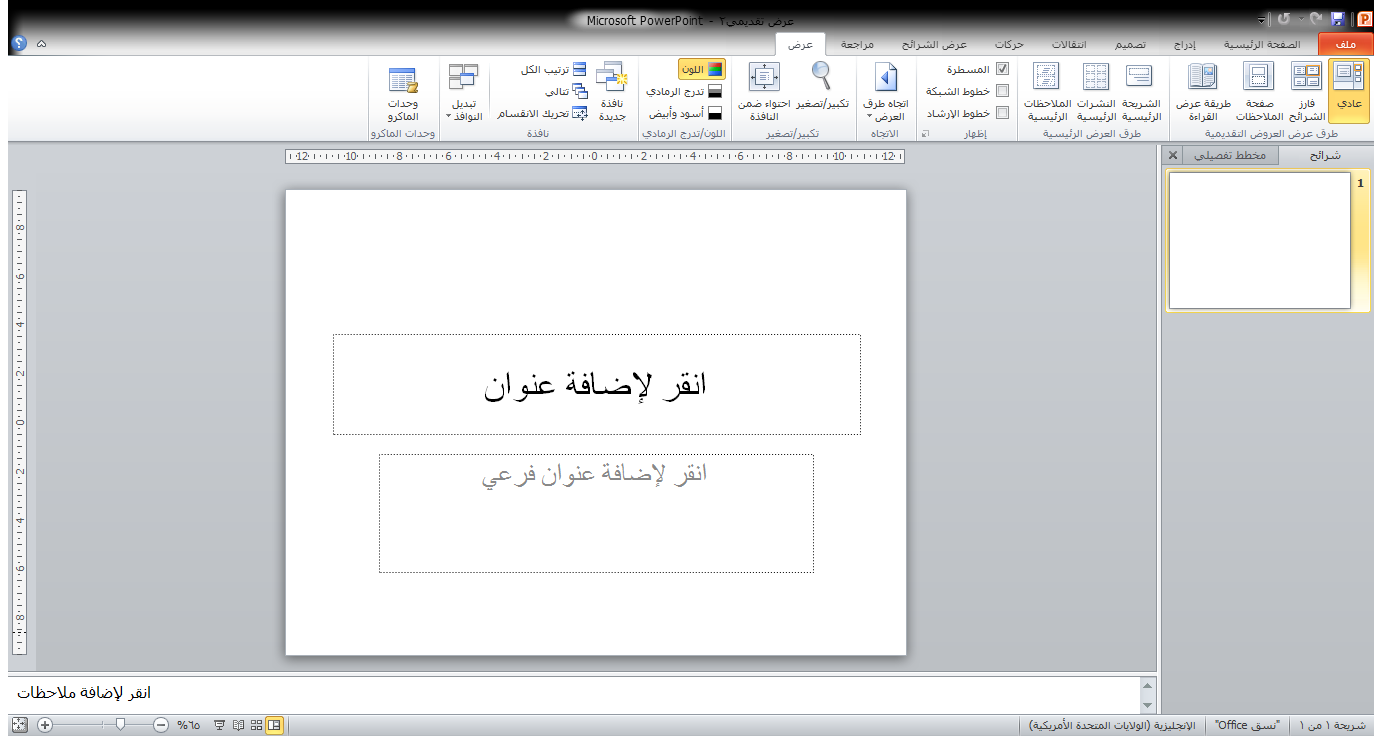 5
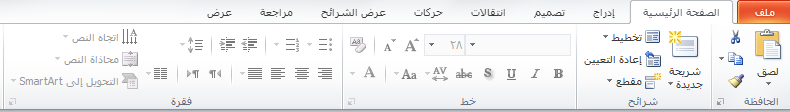 الأوامر في تبويب الصفحة الرئيسية :-

 الحافظة ( قص – نسخ - لصق – نسخ التنسيق ) . 
الشرائح (شريحة جديدة – تخطيط الشريحة )
الخط ( تغيير نوع الخط - الحجم  - اللون – التنسيق : مائل - غامق – مسطر).
الفقرة ( محاذاة النص لليمين , لليسار , توسيط , ضبط محاذاة).
تغيير مسار الفقرة والمسافة البادئة - تغيير تباعد الأسطر.
التعداد النقطي والرقمي.
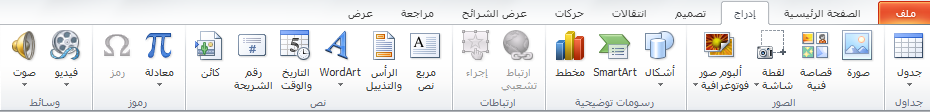 الأوامر في تبويب إدراج :-

إدراج جدول وعمل التنسيقات اللازمة - صورة – قصاصة فنية – لقطة للشاشة . 
إدراج  رقم الشريحة – رأس وتذييل للشريحة .
إدراج ارتباط تشعبي .
إدراج إجراء .
إدراج صوت .
إدراج فيديو .
7
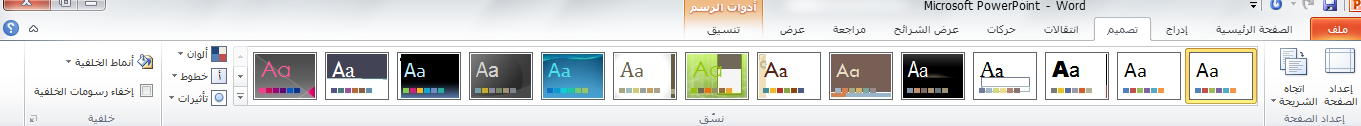 الأوامر في تبويب تصميم:
اختيار قوالب التصميم.
تطبيقها على شريحة أو مجموعة من الشرائح.
أنظمة الألوان.
اتجاه الشريحة .
8
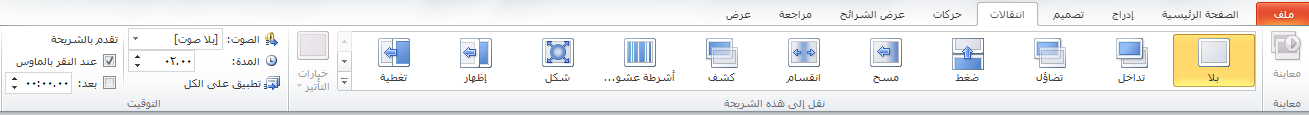 الأوامر في تبويب انتقالات :
تطبيق الانتقالات على الشرائح.
التحكم بالانتقالات من حيث ( الصوت – المدة الانتقالية ).
التحكم بطريقة الانتقال ( النقر بالماوس – بعد فترة زمنية محددة).
9
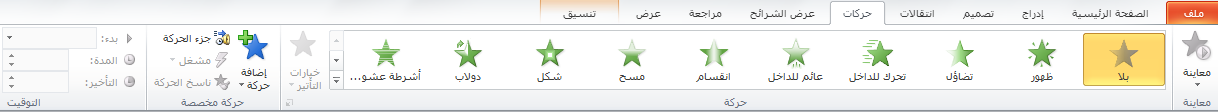 الأوامر في تبويب حركات:
تحديد نوع الحركة المخصصة (دخول / توكيد / خروج ).
تحديد ( بداية الحركة  - المدة – نسخ الحركة ).
10
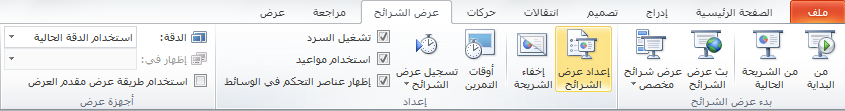 الأوامر في تبويب عرض الشرائح:
طريقة عرض الشرائح – F5.
إخفاء شريحة .
11